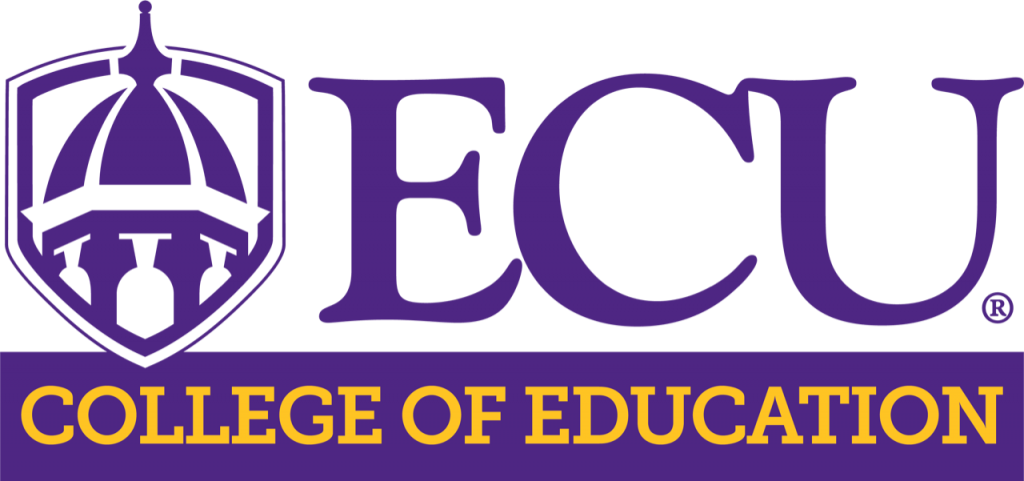 Neurocognition Science Laboratory
Digital 
Mental Health 
and Behavior
Science of Learning 
Human Cognitive Augmentation
Research: Improve Digital Environments and Tools for Mental Health Care Related to Trauma
Research: Machine Learning to Improve Decision Making and use of Decision Supports
NCSL
Digital Transformation and Technology Application
Research: Applications of Neurological and Physiological Data for Assessment of Learning in High Stress Fluid Environments
Research: Improved Access to Learning Opportunities for Neurodiverse Persons
Develop and Deploy Synthetic Adaptive Environments
My ideal research sponsor is interested in making use of cognitive and affective  data to increase efficacy and efficiency of learning and decisions.
My ideal industry research partner is interested in the development real-time adaptive environments to assess and train complex technical tasks.
My next big research focus is developing and deploying technologies which leverage the adaptive capabilities of artificially intelligent synthetic environments through the integration of data from varied cognitive, affective, and behavioral sources.